Vol.25
28 July 2022
TODAY
SPORT NEWS
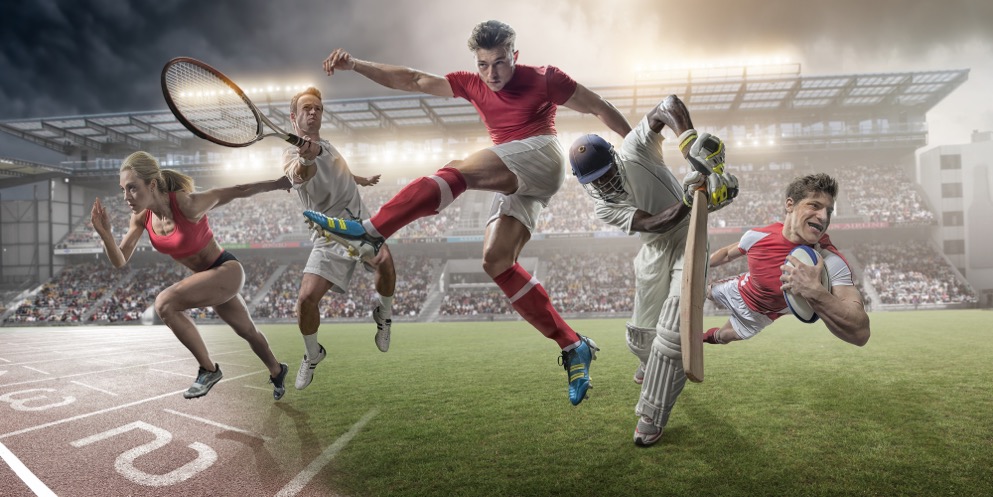 Team AB's women won a historic bronze medal at the World Championships, while the men came fourth in the team event.
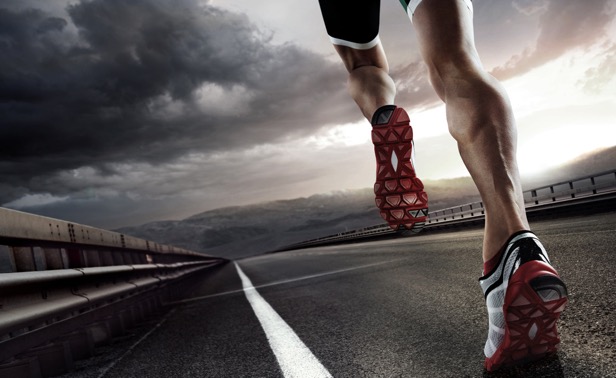 Featured Athlete
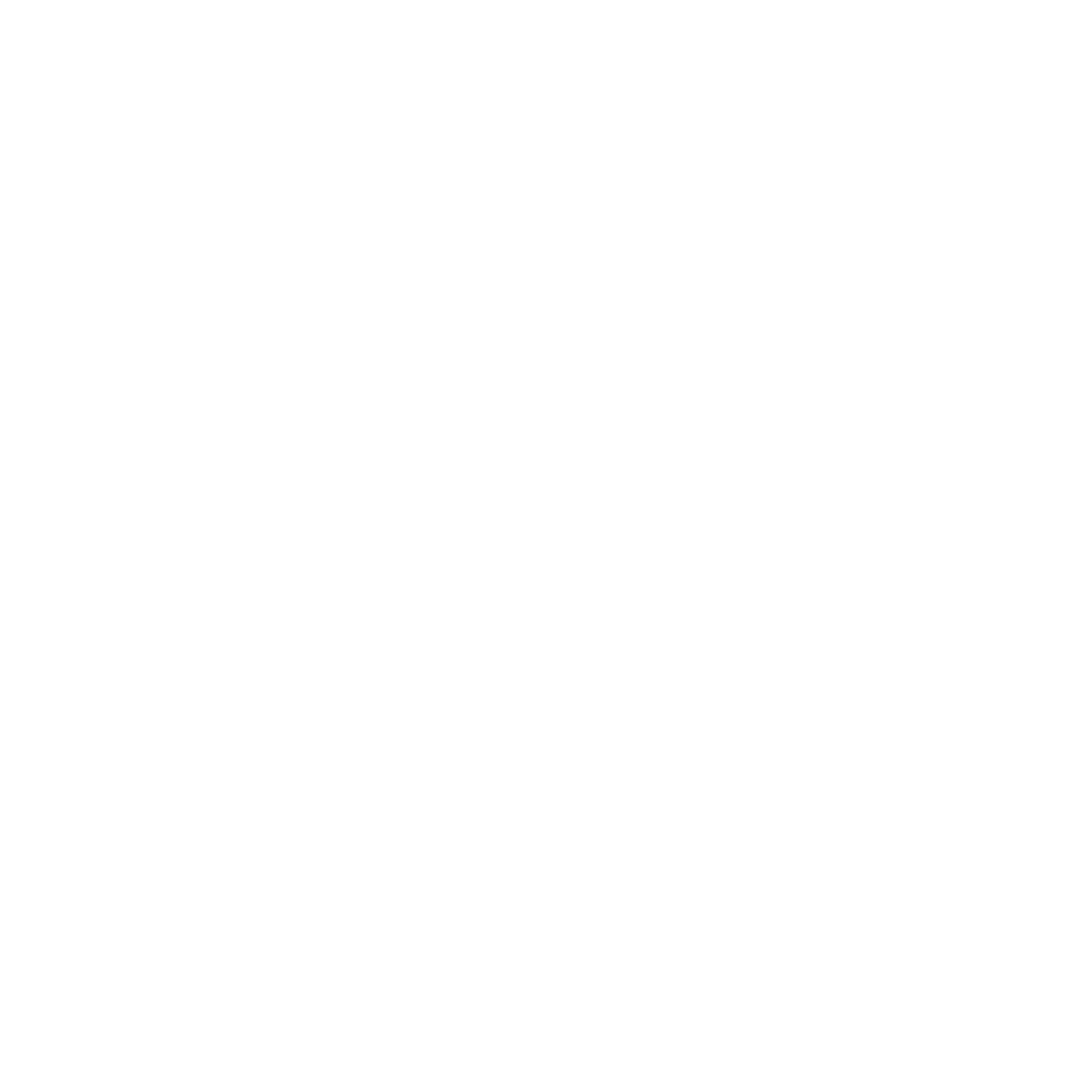 Lorem ipsum dolor sit amet, consectetur adipiscing elit. Nam commodo accumsan nunc sed rutrum. Suspendisse nec diam tempus ligula tempus facilisis sit amet at dui. Maecenas imperdiet tempus tincidunt. Mauris sodales suscipit dolor.
Lorem ipsum dolor sit amet, consectetur adipiscing elit. Morbi non aliquam eros. Nunc accumsan urna mollis dictum scelerisque. Etiam elementum ultrices ante, nec aliquam lorem luctus in.
www.reallygreatsite.com
Vol.25
28 July 2022
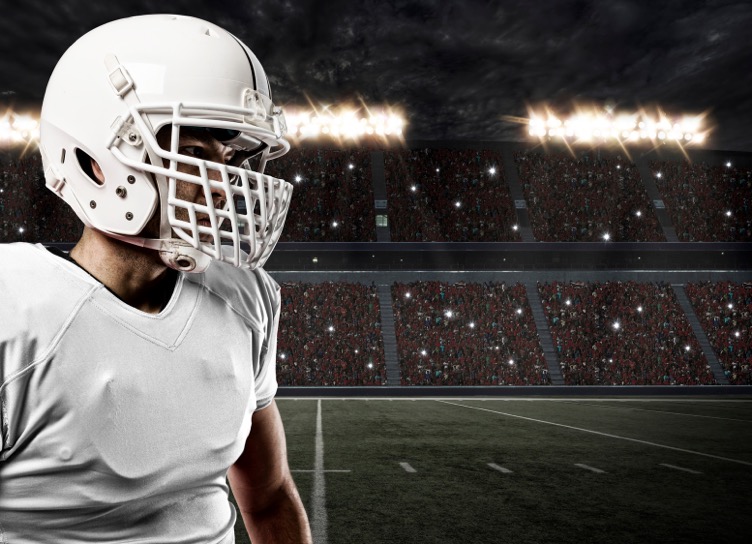 Game-Changing Solution
Lorem ipsum dolor sit amet, consectetur adipiscing elit. Sed ultricies velit non venenatis consequat. Nulla facilisi. Pellentesque sit amet lectus et justo vestibulum ornare. Quisque gravida libero id enim euismod, vel hendrerit purus gravida. Nam vel ex justo. Mauris ut volutpat nibh. Nulla quis pretium dolor. Mauris sodales suscipit dolor.
Praesent malesuada aliquam vulputate. Phasellus in lectus tristique, finibus erat et, aliquet eros. Pellentesque sollicitudin lacus id ullamcorper tincidunt. Sed ut lorem pharetra, pharetra elit ultrices, bibendum dui. Pellentesque habitant morbi tristique senectus et netus et malesuada fames ac turpis egestas.
The complicated exile of Rufus Stewart
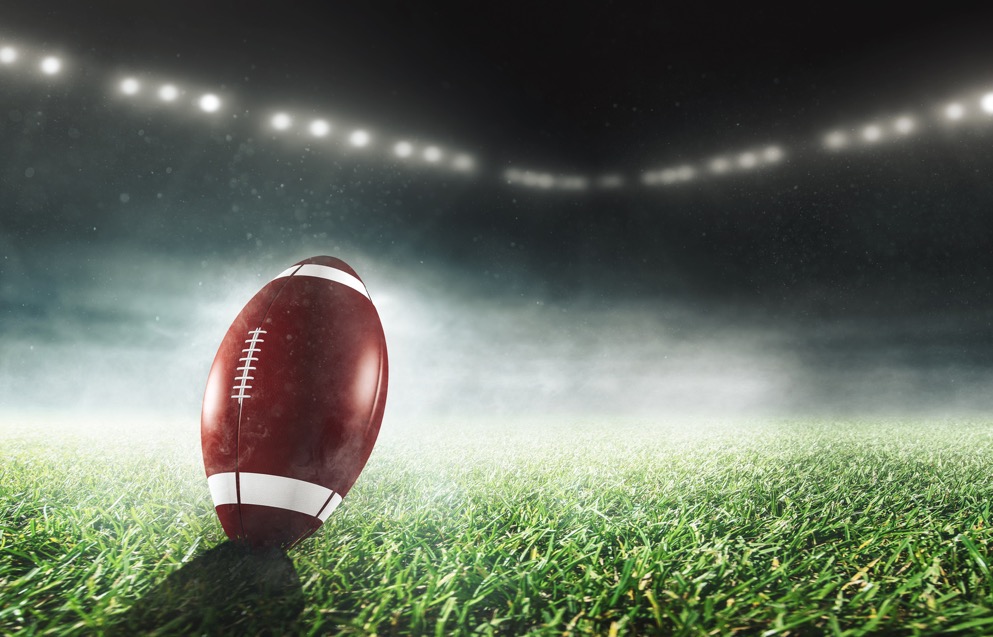 Lorem ipsum dolor sit amet, consectetur adipiscing elit. Nullam dictum congue eros, sit amet rhoncus enim commodo in. Vestibulum sodales orci eget lorem suscipit, sed blandit nibh auctor. Duis consectetur dolor vitae mi ullamcorper volutpat. Mauris sodales suscipit dolor.
Proin vitae cursus lectus, sed hendrerit dolor. Maecenas pretium mi sit amet justo hendrerit, a vehicula mauris imperdiet. Aliquam pretium sodales tellus et efficitur.
www.reallygreatsite.com